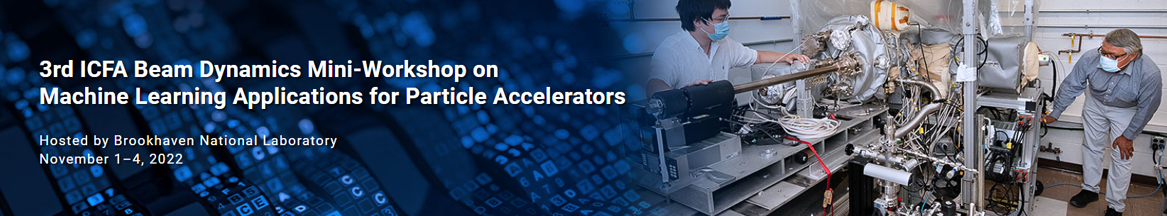 Reinforcement Learning at the Workshop:

Tutorial 
Tutorial on Reinforcement Learning 
Speaker: Kishansingh Rajput  (JLAB) 
RL Session Talks:
Machine Learning for Slow Spill Regulation in the Fermilab Delivery Ring 
Mattson Thieme (NorthWestern) 
Reinforcement Learning Applied to Optimization of LHC Beams in the CERN Proton Synchrotron 
Joel Axel Wulff (CERN) 
A Closer Look at Reinforcement Learning for Beam-Based Feedback Systems 
Leander Grech (Univ. of Malta) 
Other Session Talks:
GeoFF/COI and How to get ML into the Control Room - the CERN ML Frameworks 
Nico Madysa
Uncertainty Aware Anomaly Detection to Predict Errant Beam Pulses and GradCAM Analysis 
Kishansingh Rajput (Jefferson Lab) 
Machine Learning Tools to support the ATLAS Ion Linac Operations at Argonne
Jose L. Martinez-Marin (ANL)
Posters:
Learning-based Optimisation of Particle Accelerators Under Partial Observability Without Real-World Training 
Jan Kaiser (DESY)
Apply Machine Learning in Orbit Control and Accelerator Stabilization 
Zeyu Dong (Stony Brook University)
Machine Learning Tools to support the ATLAS Ion Linac Operations at Argonne
B. Mustapha
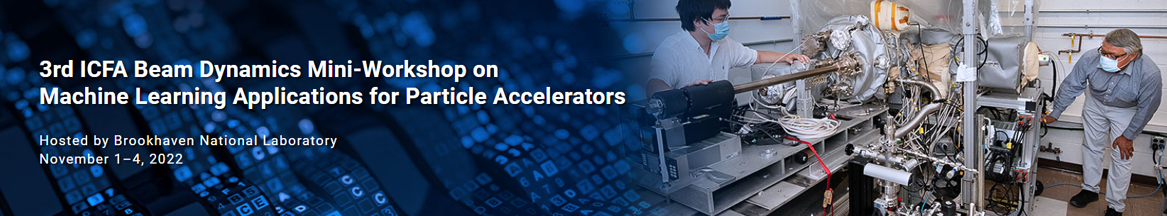 Reinforcement Learning Applications
Tune beam magnets (DESY, FNAL, LHC)
Focus heavy ion linac beam (ATLAS)
Maximize beam transmission
Control rate of proton extraction (FNAL) 
Proton synchrotron bunch spacing (CERN)
Control electron orbit (NSLS-II)
Commissioning (CERN)
Replace linear and symmetric control systems
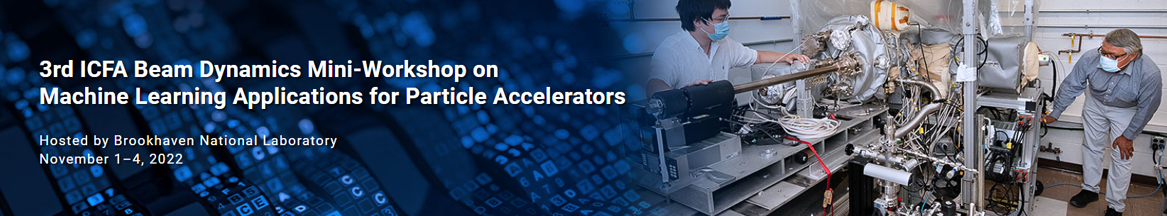 Themes
Train on simulation, transfer to real world
Several work-in-progress implementations
Training and tuning can be lengthy
Seek sample efficient RL approaches
RL framework ecosystem for optimization and control (eg. GeOFF)
Compare to other optimization/control methods
Use RL in concert with other techniques (eg CNN for feature extraction)
Divide RL into domain-specific agents
Desire for increased transferability of models – tend to be brittle and specific to a domain
Seek better understanding of limits of RL for complexity and generality
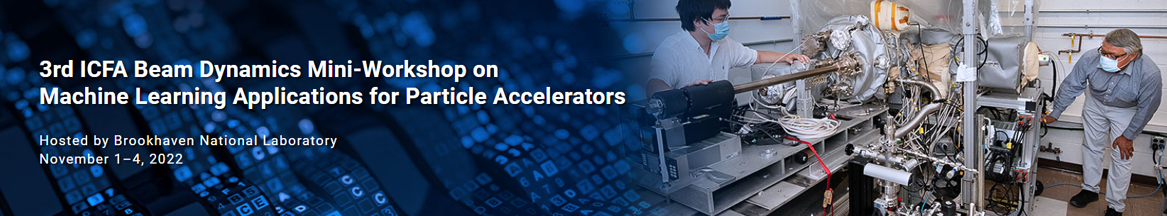 Discussion
Questions/comments/feedback on optimization or a specific subtopic?
What is missing that the community needs?
How can the community collaborate, educate, exchange information to address those needs?
Is this workshop representative of state-of-the-art for optimization techniques for this domain?